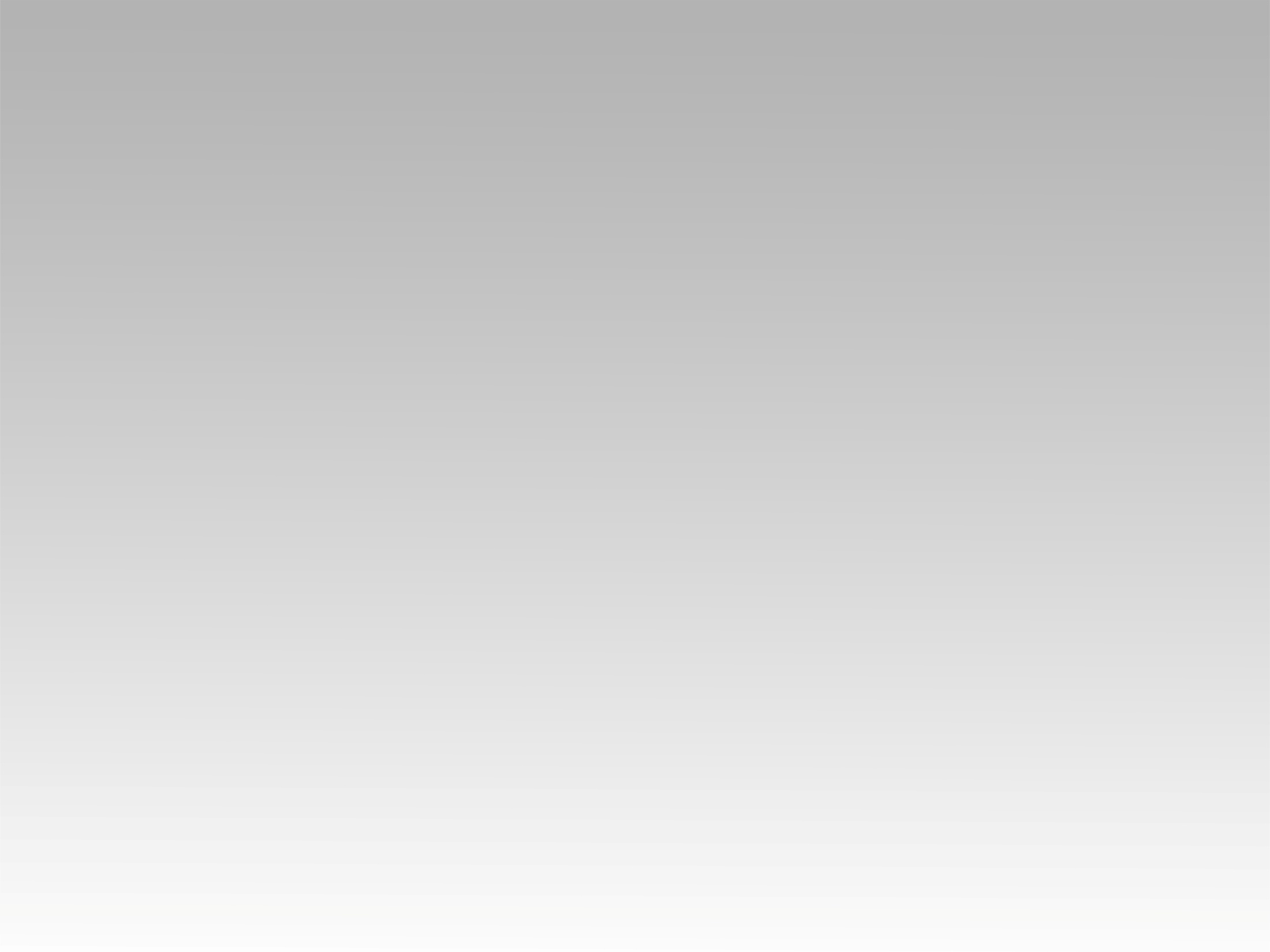 تـرنيــمة
يا اللي أمامك حياتي
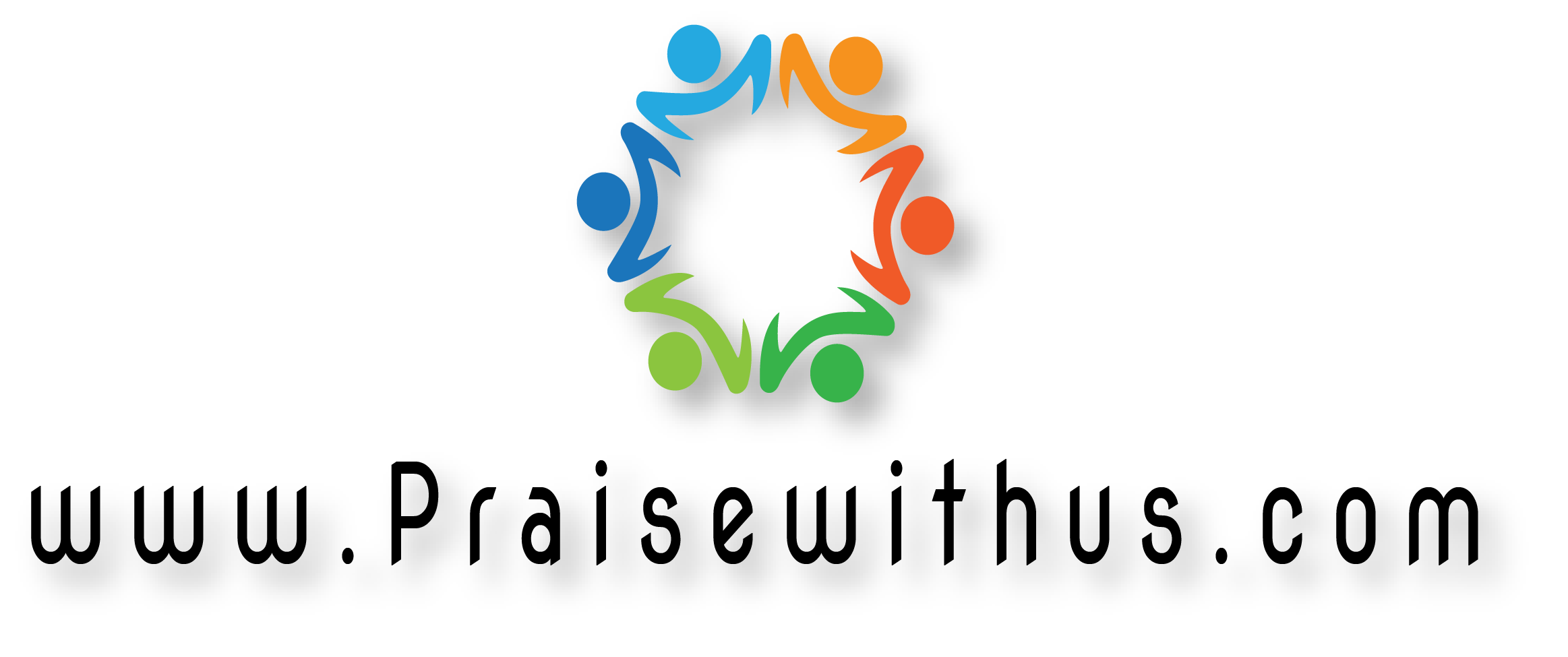 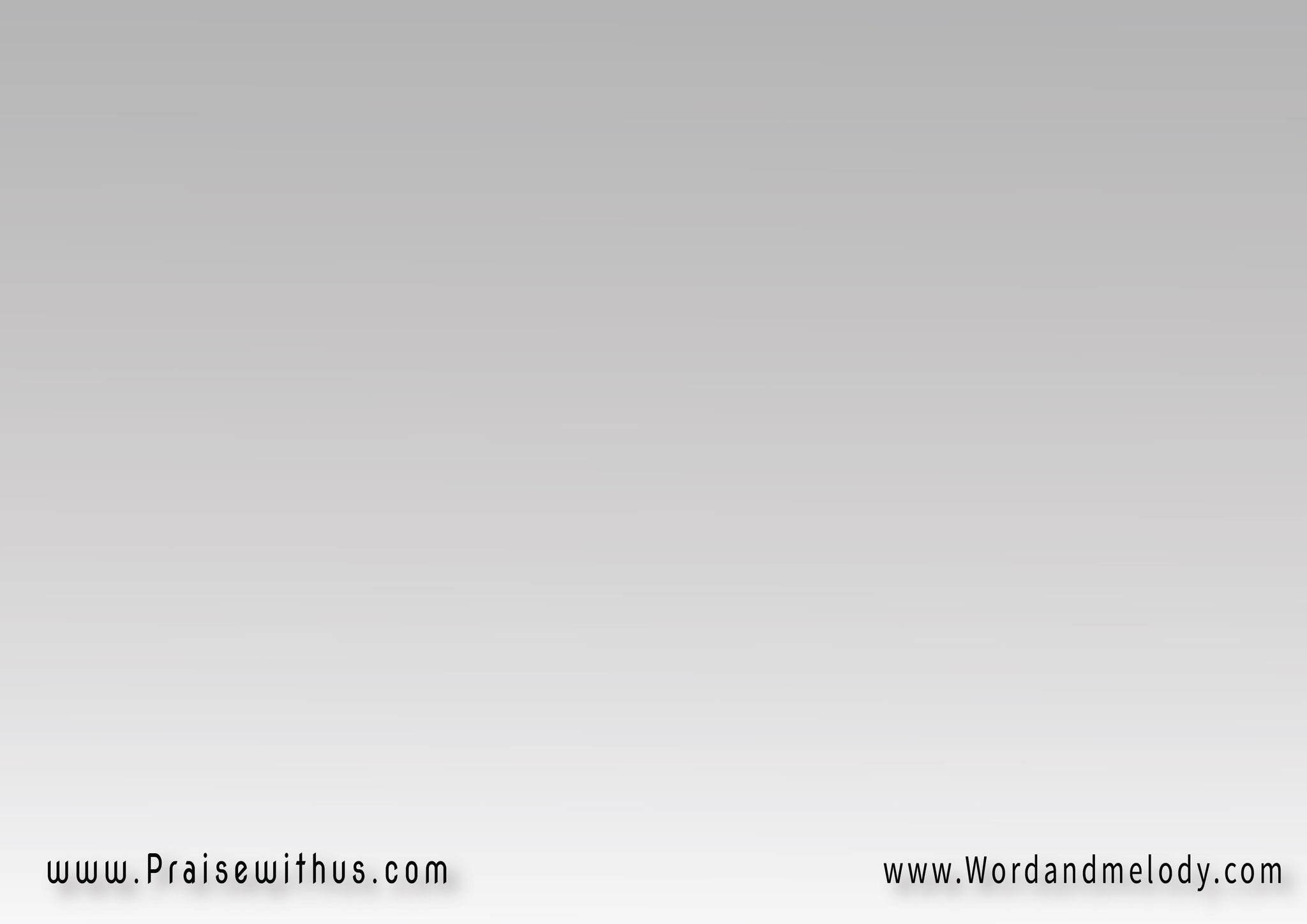 1-
يا اللي أمامك حياتي
 من قبل تكويني 
مكشوفة ليك يا جابلني 
أيامي وسنيني
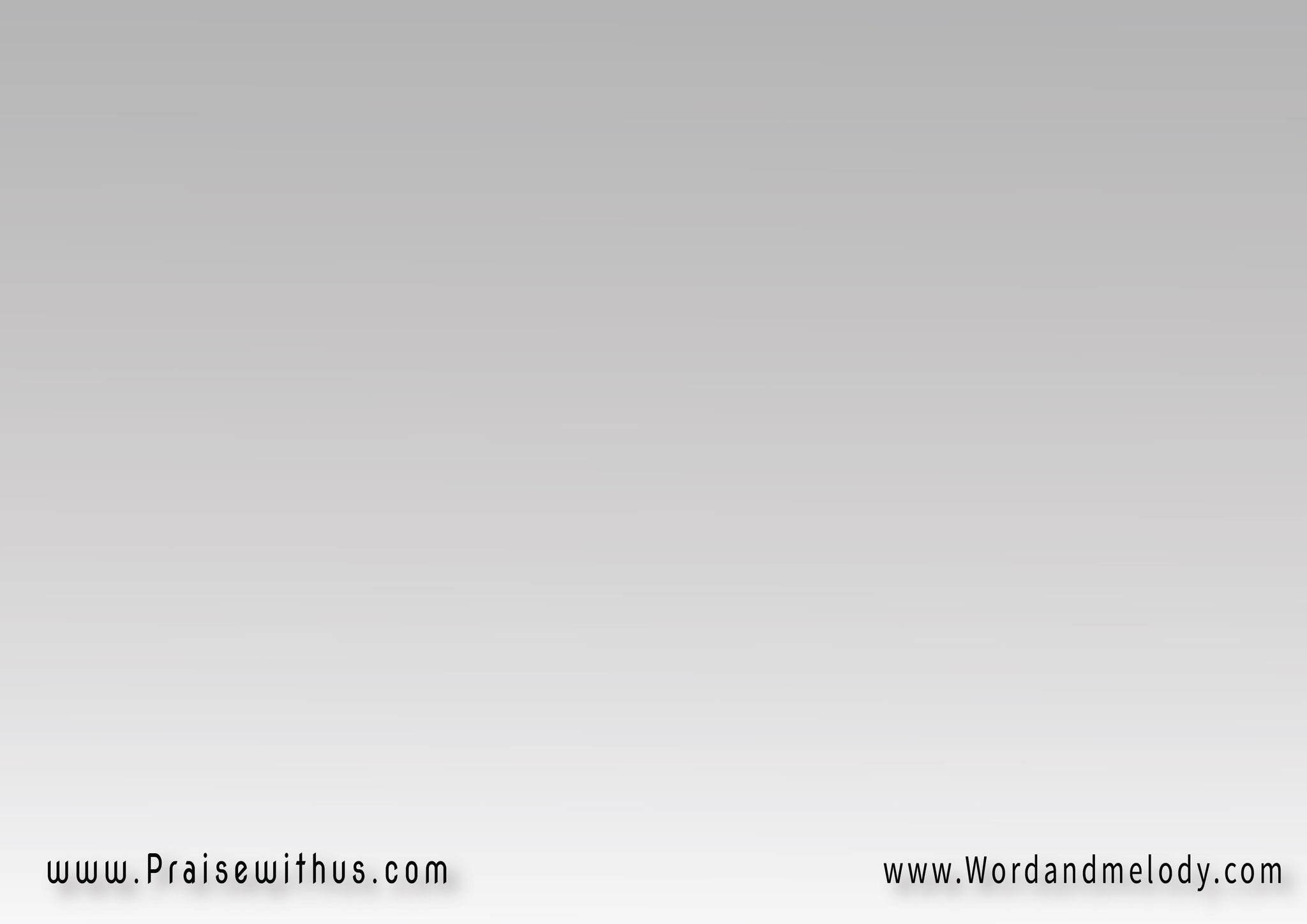 القرار:
بارتاح على صدرك 
وأتدفا بالحنـانترويني من نهـرك 
راحة وفرحة وأمان
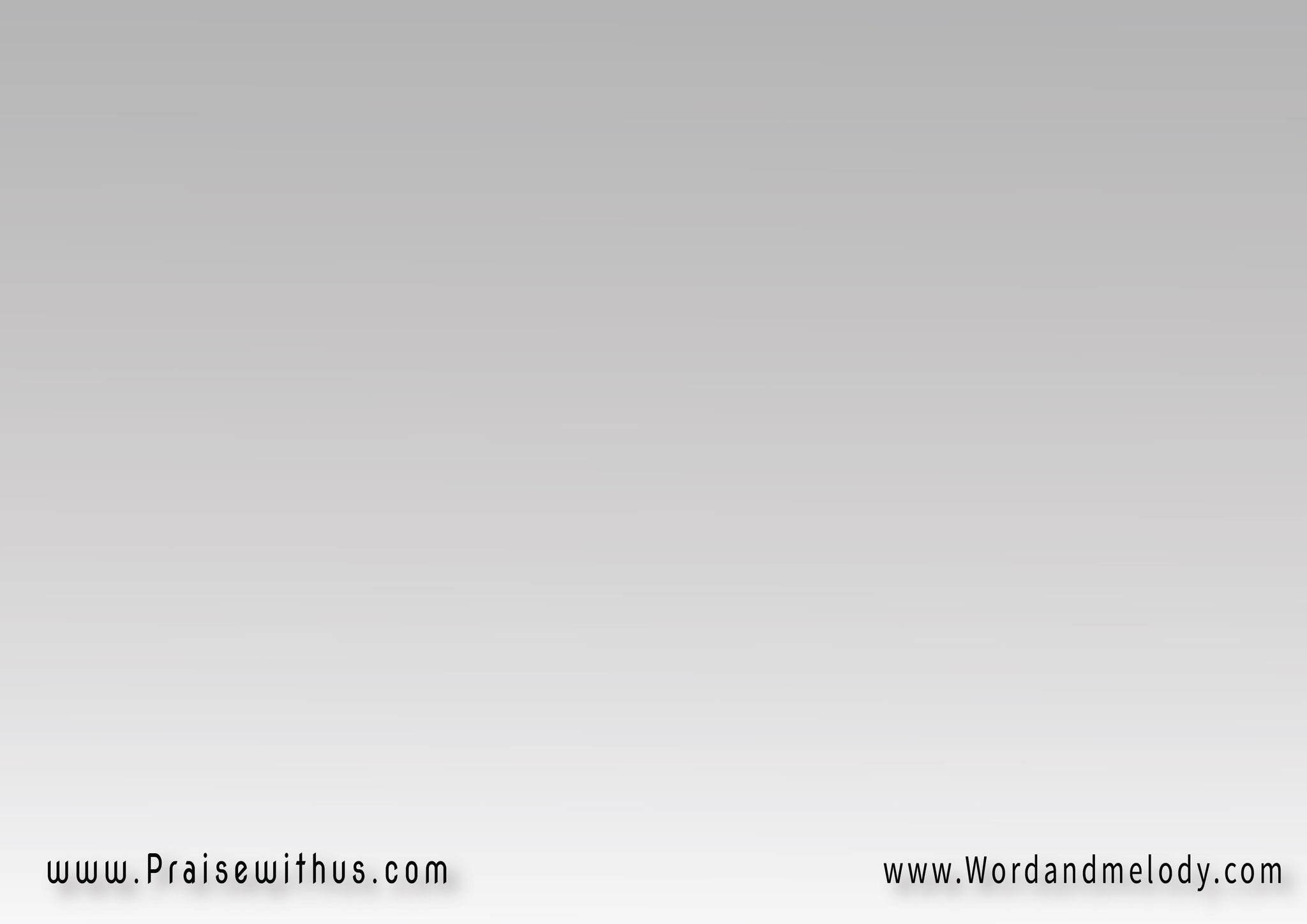 2-
عديت عظامي وعارفني
 بطباعي وصفاتيضحكي ودمعـي 
وأصغر تفاصيل حياتي
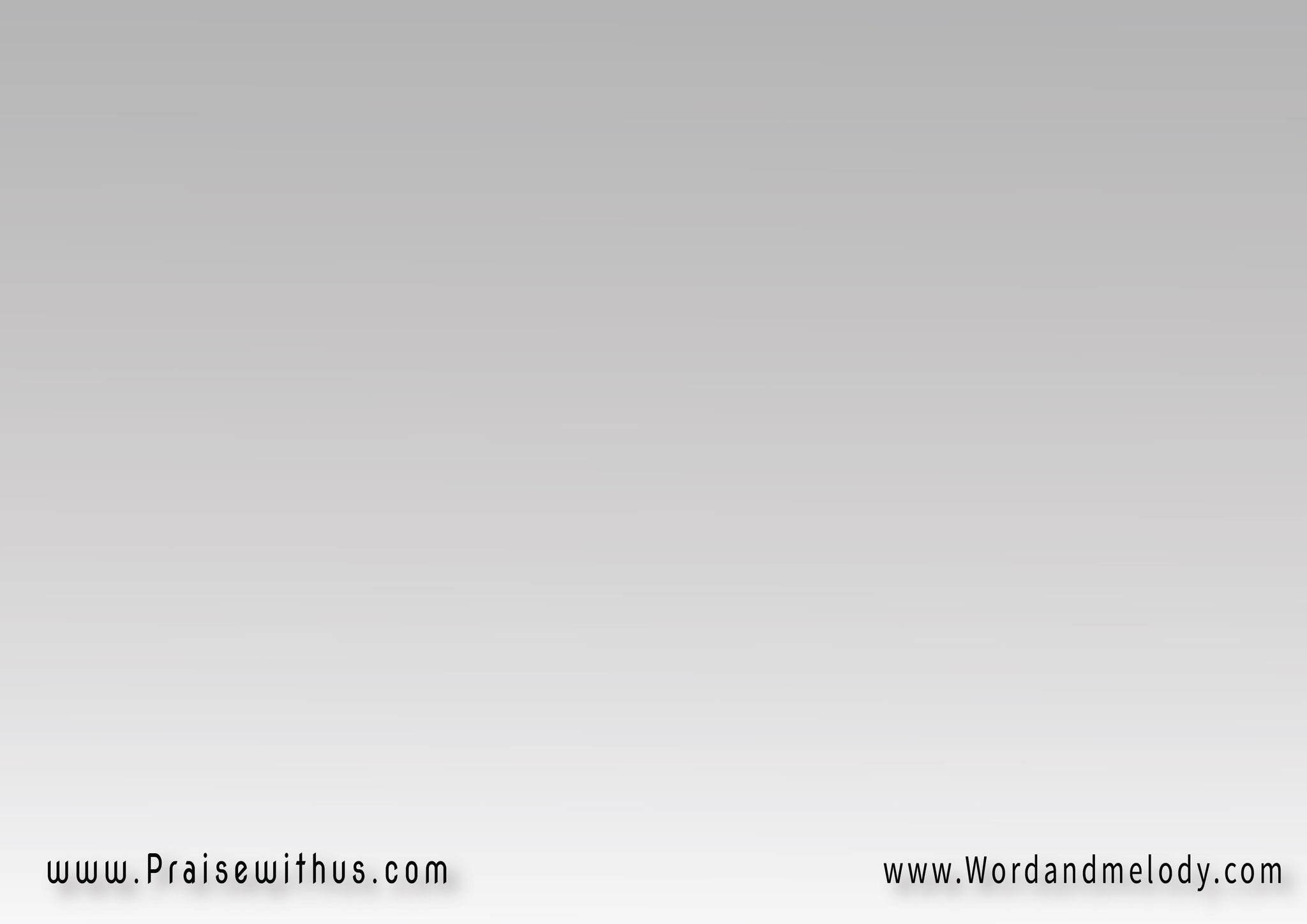 القرار:
بارتاح على صدرك 
وأتدفا بالحنـانترويني من نهـرك 
راحة وفرحة وأمان
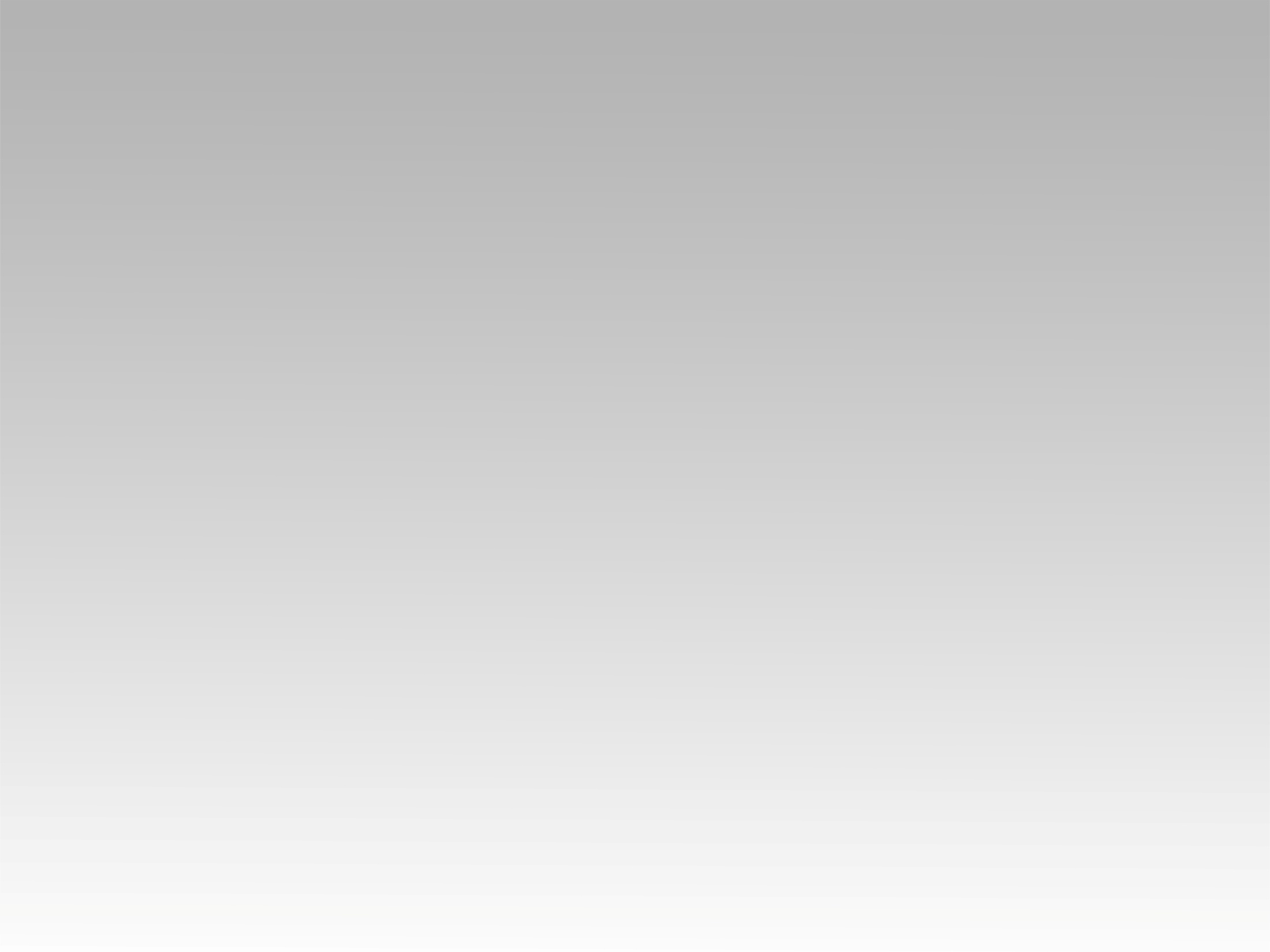 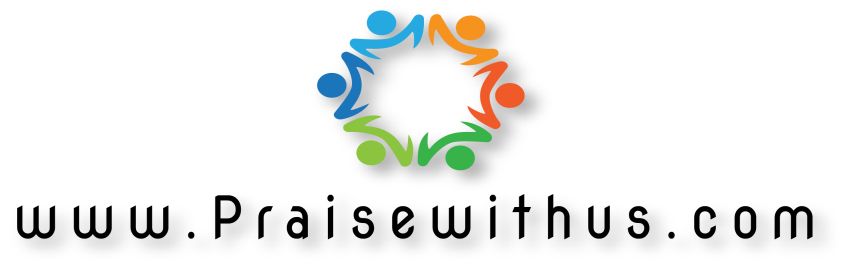